Zadanie w sensie logicznym
Zdanie w sensie logicznym to nie to samo co zdanie w gramatyce!

Zdanie w sensie logicznym to wyrażenie jednoznacznie stwierdzające, na gruncie danego języka, że tak a tak jest albo że tak a tak nie jest.

Zdanie w sensie logicznym może być zgodne z rzeczywistością, a więc prawdziwe lub niezgodne z rzeczywistością, a więc fałszywe.
Spośród zdań w sensie gramatycznym zdaniami w sensie logicznym są wyłącznie zdania oznajmujące.

Monika zamówiła herbatę z sokiem. – zdanie w sensie logicznym
Czy Monika zamówiła herbatę z sokiem? – nie stanowi zdania logicznego
Mój syn lubi golfa.
Homonimy powodują, że zdanie w sensie logicznym można rozumieć na różne sposoby, a więc tak naprawdę mamy do czynienia z dwoma lub więcej zdaniami logicznymi.

Wartość logiczna zdania
Odnosi się do relacji znaczenia a więc treści zdania do pozajęzykowej rzeczywistości. Jest to prawdziwość albo fałszywość zdania.
Zdanie logiczne jest prawdziwe, jeżeli opisuje rzeczywistość taką, jaka ona jest, a więc wiernie opisuje rzeczywistość np.
„Konstytucja III RP została uchwalona 2 kwietnia 1997 r. „

Zdanie logiczne jest fałszywe, jeżeli opisuje rzeczywistość niezgodnie z tym, jak się ona ma. np.
„Budynek Wydziału Prawa UWr mieści się przy ul. Wyszyńskiego”
Obiektywność wartości logicznej zdania

Wartość logiczna zdania jest czymś obiektywnym i nie może być uzależniona od poglądów określonej osoby. 
Np. zdanie: „Słońce krąży wokół Ziemi” – zawsze było i będzie fałszywe, niezależnie od przewrotu kopernikańskiego.

Niekiedy wartość logiczna zdania wynika z samego sensu użytych w nim słów np. „Minuta składa się z 60 sekund” – jeżeli prawidłowo rozumiemy słowo minuta, wiemy, że to zdanie to jest prawdziwe. 
Jest to tzw. zdanie analityczne, a więc takie, którego prawdziwość wynika z samego znaczenia użytych w nim słów i któremu nie można zaprzeczyć bez zmiany znaczenia tych słów.
Zdanie wewnętrznie kontradyktoryczne to takie, którego fałszywość wynika z samego znaczenia użytych w nim słów np.
„Minuta składa się z 90 sekund”
„Rok składa się z 380 dni”
„Marzec to miesiąc przestępny”
„Piotr jest matką Oli”

Wszystkie inne zdania w sensie logicznym, których wartości nie przesądza znaczenie użytych w nim słów, są tzw. zdaniami syntetycznymi. Aby zweryfikować ich prawdziwość lub fałszywość należy odnieść się do doświadczenia, drogą dowodową, że tak a tak jest/było bądź też tak a tak jest/nie było.
Wypowiedź zdaniowa niezupełna to takie wyrażenie, które na gruncie danego języka nie jest zdaniem w sensie logicznym, ale w wyniku pewnych domyślnych uzupełnień wypowiedzi, pominiętych przez mówiącego, spełnia rolę dania w sensie logicznym.
Np. „ile ulgowy do Wrocławia” [kosztuje]
„10 zł” [kosztuje]
„tak mało?” [kosztuje]
„dlatego, że ulgowy” [jest]
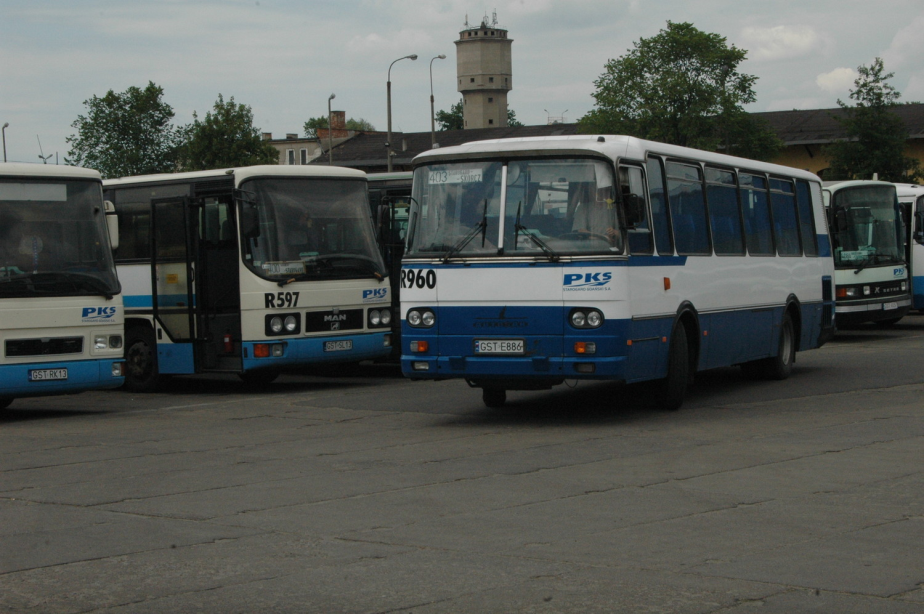 Funkcje zdaniowe

Funkcja zdaniowa to takie wyrażenie, które pod dokonaniu odpowiednich podstawień na miejsce zmiennych staje się zdaniem w sensie logicznym.
Np. „zawsze kiedy A to B”
„Zawsze kiedy pada deszcz to wydłuża się droga hamowania pojazdów”.

Funkcja zdaniowa sama nie posiada wartości logicznej, nabywa ją po dokonaniu podstawień.
Niektóre funkcje zdaniowe po dokonaniu podstawień zawsze będą prawdziwe np. „Jeżeli A ma siwe włosy to A nie jest łysy”.
Taka funkcja zdaniowa, która przy każdym podstawieniu będzie prawdziwa oznaczana jest za pomocą kwantyfikatora ogólnego
Prawdą jest, że 
П A: „Jeżeli A ma siwe włosy to A nie jest łysy”.
Nie jest prawdą, że
П A: „Jeżeli A nie jest łysy to A ma siwe włosy”.

Zdanie :
„A nie jest łysy i A jest siwy”
Można oznaczyć za pomocą kwantyfikatora szczególnego:
Ƹ A: „A nie jest łysy i A jest siwy”

Który oznacza, że funkcja zdaniowa przynajmniej przy niektórych podstawieniach zmieni się w zdanie prawdziwe.
Struktura zdania

Zdanie złożone to zdanie, w obrębie którego występuje część będąca odrębnym zdaniem np. „Monika kupiła jajka i potłukła je na schodach”.
Zdanie proste (tzw. kategoryczne) to zdanie, którego żadna część nie jest odrębnym zdaniem np. Monika kupiła jajka.

Zdanie proste może być ujmowane w schemat funkcji: „a jest b” lub „a ma własność S”.
W języku polskim wyraz „jest” jest wieloznaczny i tym samym tworzy się za jego pomocą różne rodzaje zdań:
„Jest” w znaczeniu „istnieje” lub „nie ma” w znaczeniu „brak”, „nie istnieje” tworzy zdania egzystencjonalne np. „Są mądrzy sędziowie”, „Jest autostrada we Wrocławiu” lub: „Nie ma jeziora we Wrocławiu” . Zdanie egzystencjonalne przesądza o tym, czy klasa przedmiotów A jest czy też nie jest pusta.
„Jest” użyte w celu zakwalifikowania jakiegoś indywiduum, osoby lub przedmiotu oznaczonego nazwą indywidualną do jakiejś klasy przedmiotów, tworzy zdania atomiczne np. „Karol jest (nie jest) studentem” – a więc Karol przynależy lub nie przynależy do klasy studentów.
„Jest” użyte w celu zakwalifikowania jakiejś węższej klasy przedmiotów lub osób, do innej, szerszej, tworzy zdania subsumpcyjne np. „Każdy matka jest kobietą”. (klasa matek zawiera się w klasie kobiet), „Każda grupa ćwiczeniowa przypisana jest do jakiegoś roku studiów”.
Odpowiedniki zdań w naszej świadomości – usłyszane lub przeczytane zdanie wywołuje w naszej świadomości różne reakcje:
Jeżeli rozumiemy określony wyraz lub wyrażenie to nasze myśli kierują się w stronę desygnatów tych nazw, które są nimi oznaczone, a tym samym oznacza to, że przyswoiliśmy sobie pojęcie opowiadające nazwie. To samo pojęcie odpowiada różnym nazwom w różnych językach np. pies – dog-Hund.
Gdy w reakcji na zdanie budzi się w nas przeświadczenie, że tak a tak jest lub nie jest to tym samym wydajemy sąd.
Gdy w reakcji na zdanie budzi się w nas nie przeświadczenie lecz skłonność do przyjmowania że tak a tak jest to tym samym przypuszczamy.
Niekiedy jedynie zdanie rozumiemy, ale ani nie wydajemy sądu ani nie przypuszczamy, a więc nie żywimy żadnych przeświadczeń, co do jego wartości logicznej np. „Powyżej temperatury krytycznej nie ma makroskopowego obsadzenia stanu podstawowego i gaz zachowuje się prawie jak gaz doskonały z małymi poprawkami wynikającymi ze statystyki kwantowej.”
Dokonaj takich uzupełnień, by poniższe wypowiedzi niezupełne zmieniły się w zdania w sensie logicznym: „Przyszedł” „Zapada zmrok” „Jan zawarł umowę”
Sformułuj zdanie atomiczne, w którym byłaby mowa o Twoich cechach osobistych.
Zastąp słowo „jest” w poniższych zdaniach odpowiednio słowami: „przynależy do klasy”, „klasa... zawiera się w klasie”, „istnieje”, „jest to tyle, co” (oczywiście przypadek rzeczowników związanych ze słowem ,Jest” może ulec w związku z tym zmianie):
 „Piotr jest studentem”
 „Jest wielu studentów, którzy już na pierwszym roku studiów myślą o przyszłej pracy magisterskiej”
„Największe w Polsce miasto jest miastem nadrzecznym”
 „Prokurator jest urzędnikiem”
„Repertorium jest spisem spraw pewnego rodzaju według kolejności, w jakiej wpływają one do sądu”.
zadania